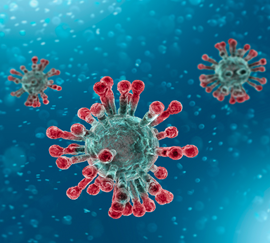 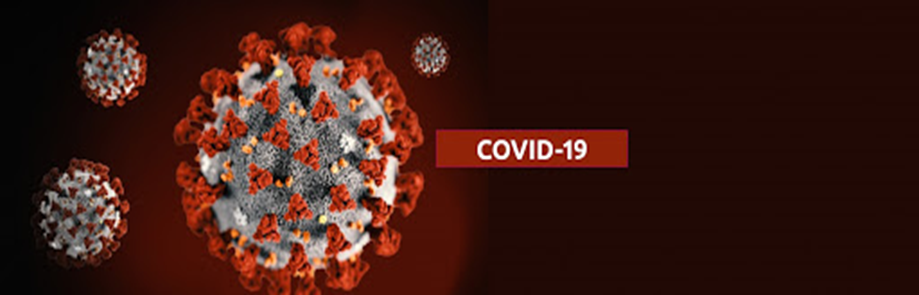 INOVACIJOS MEDICINOJE COVID-19 PANDEMIJOS METU
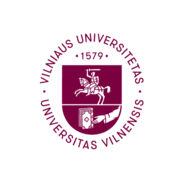 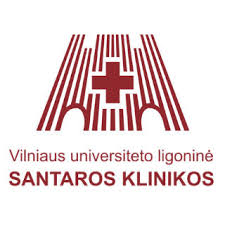 Jurga Šuminienė2021-04-16
10 geriausių medicinos naujovių Covid-19 pandemijos metu
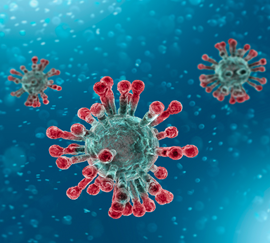 ROBOTIKA (10)
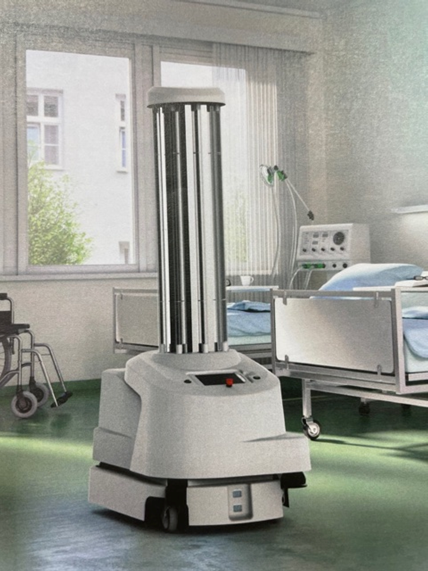 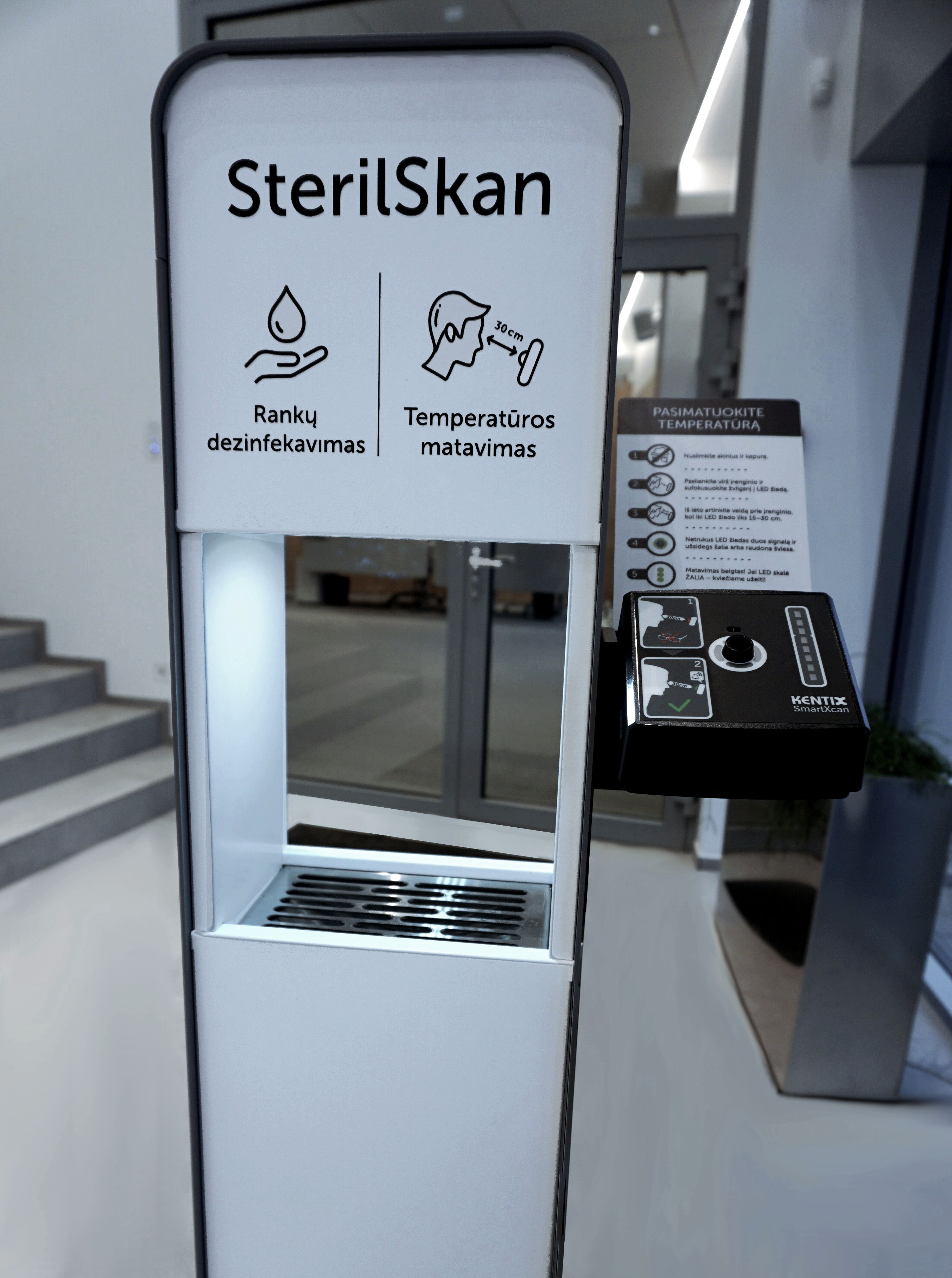 DRONAI (9)
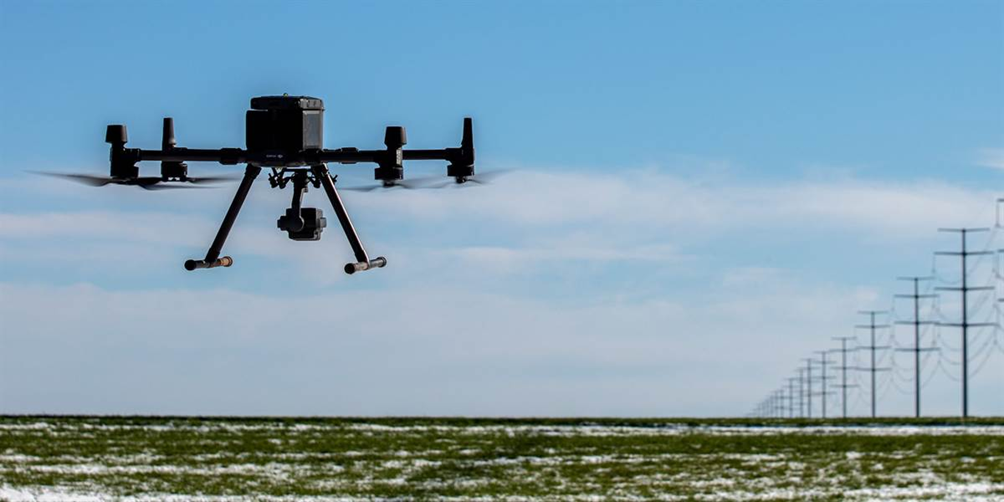 Aptikti  žmones, turinčius COVID-19 simptomus
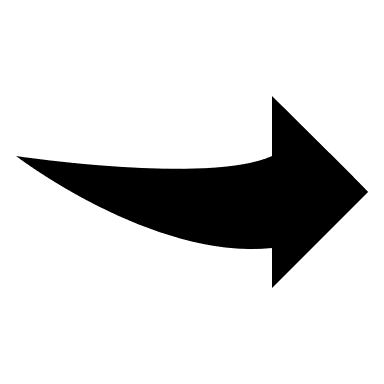 Naudojami  kaip ankstyvosios diagnostikos priemonės, gaunant žmonių temperatūrą ir nustatant galimą infekcijos plitimą
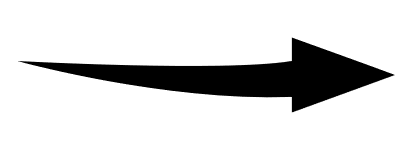 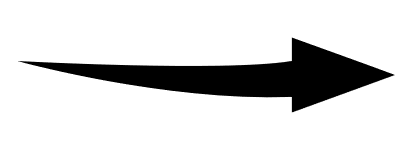 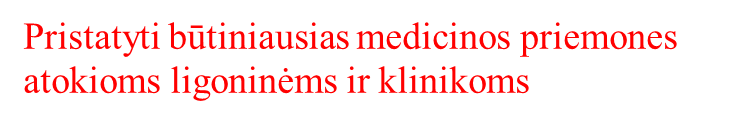 Dezinfekcija UV-C (8)
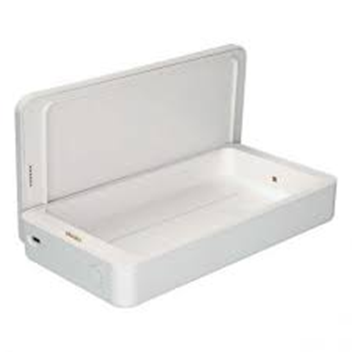 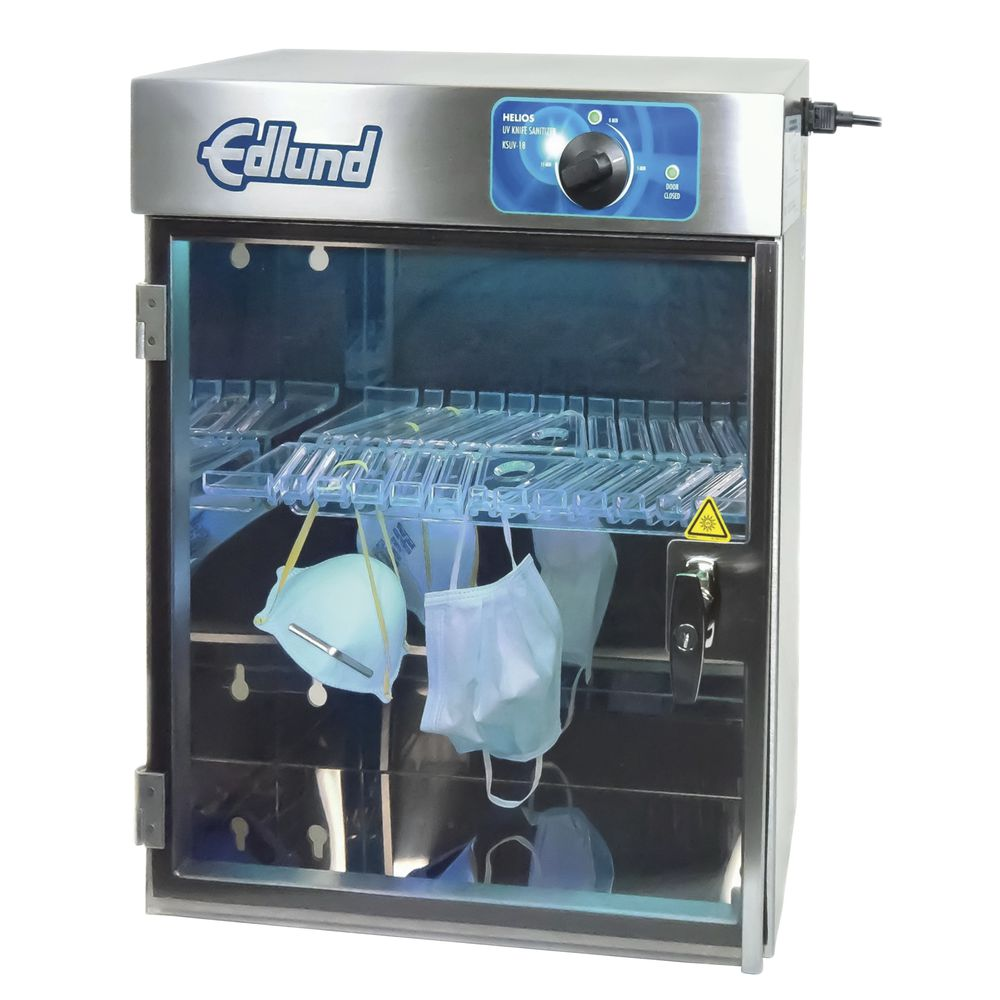 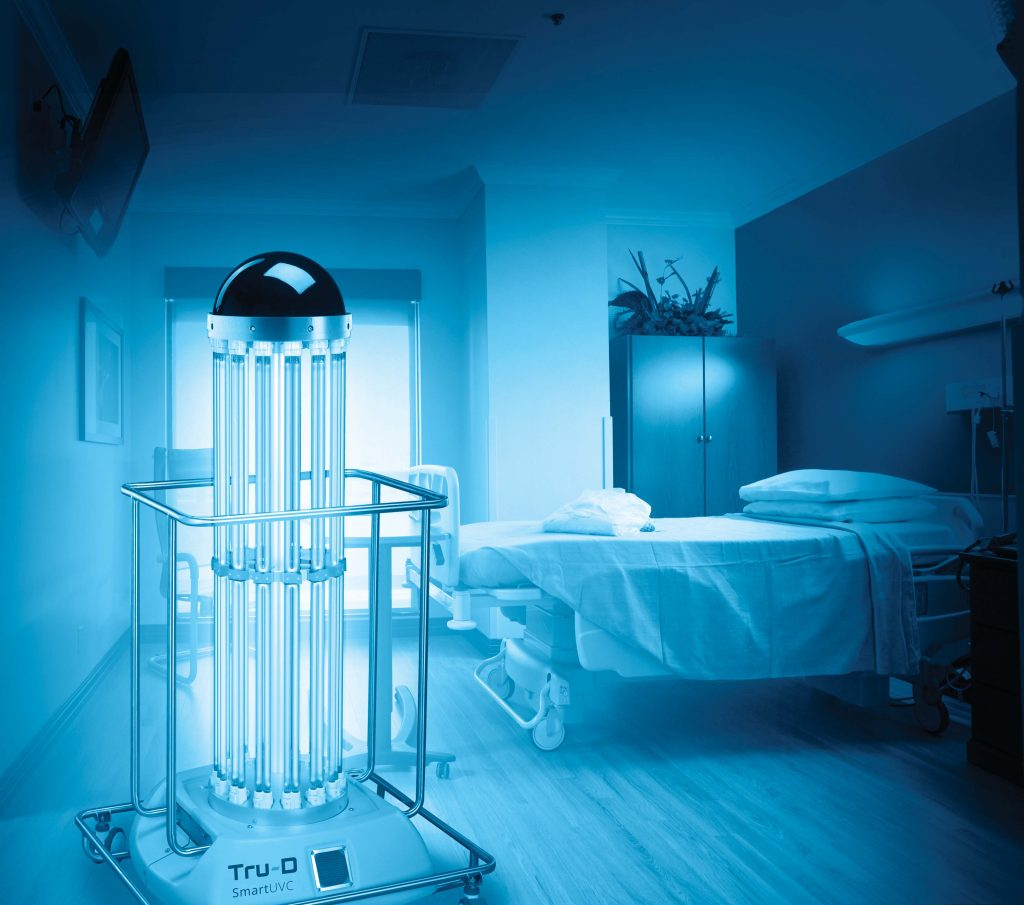 Gyvybinių funkcijų monitorius (7)
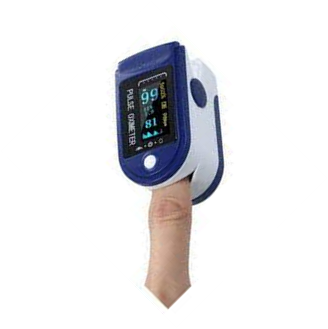 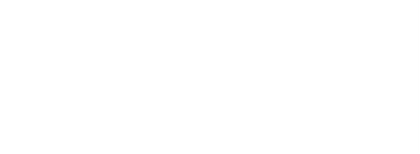 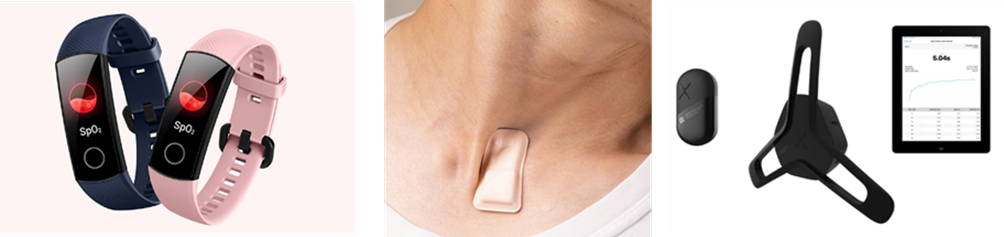 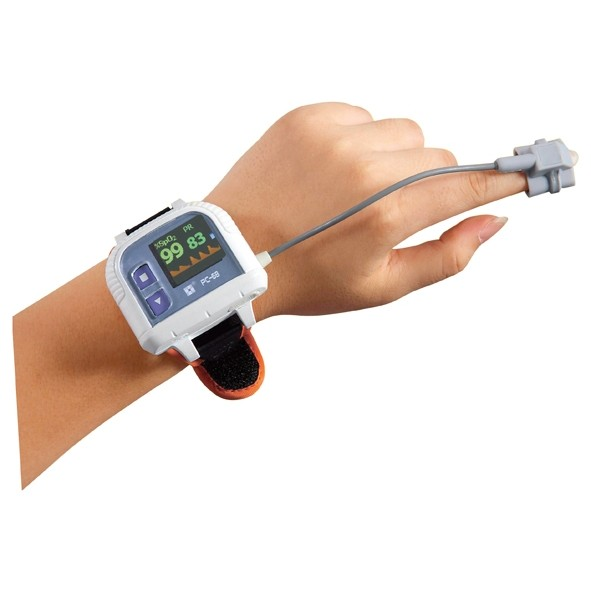 Asmeninės apsaugos priemonės (6)
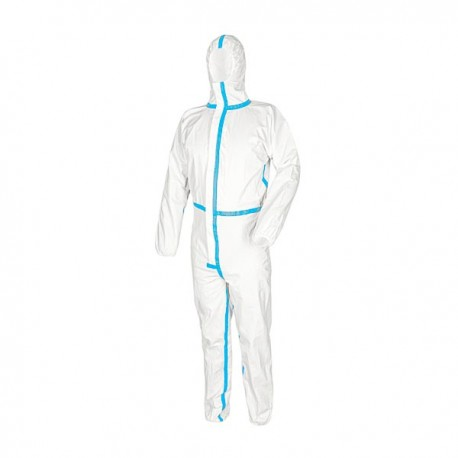 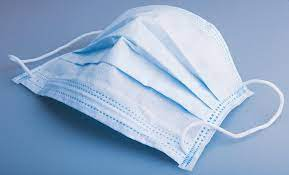 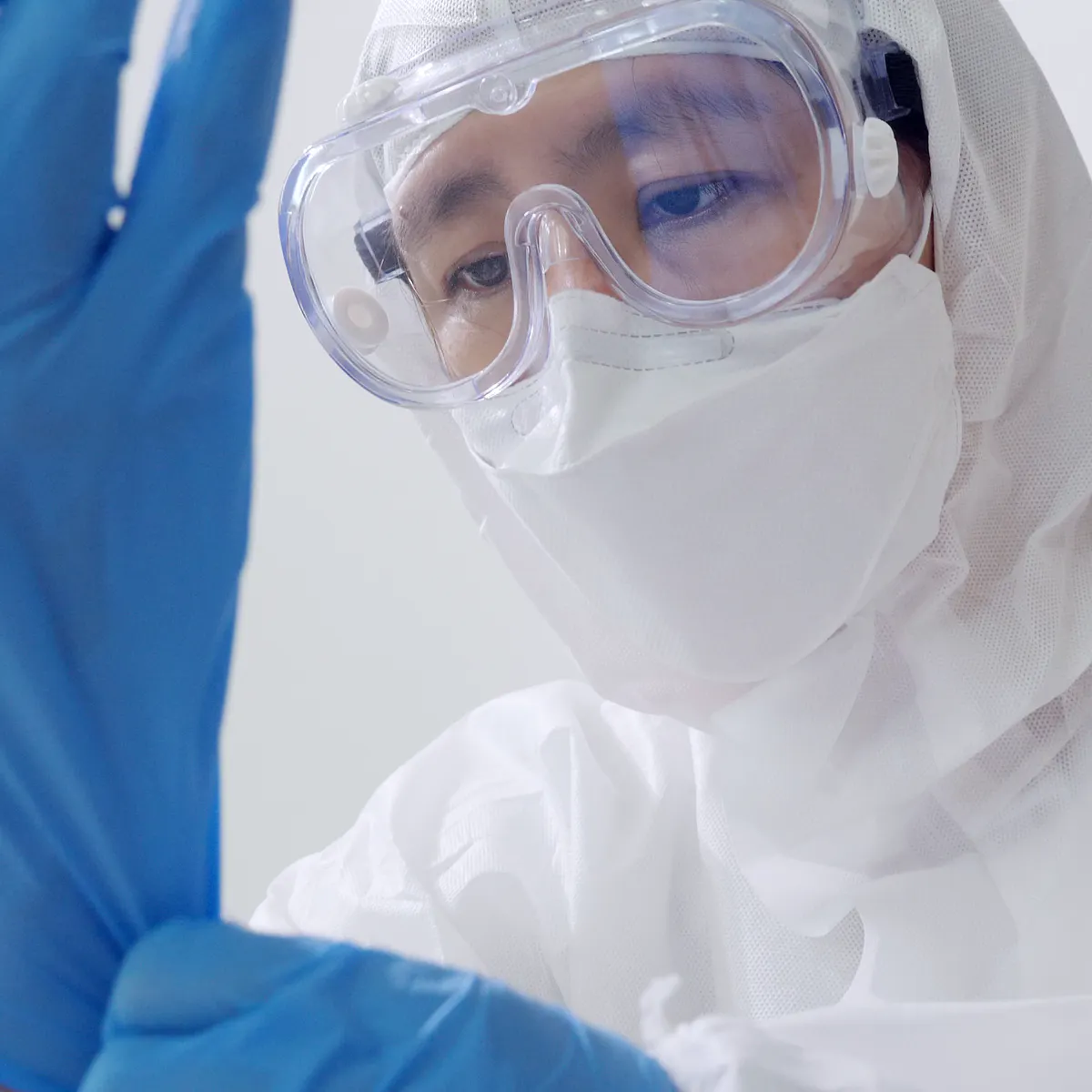 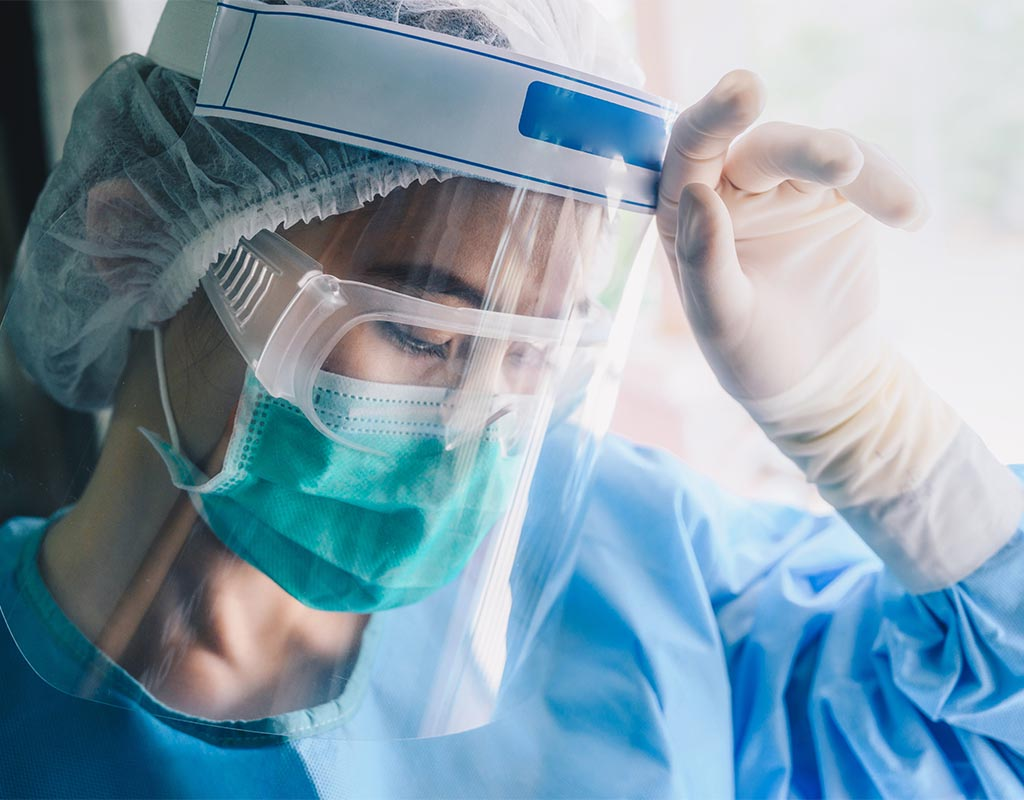 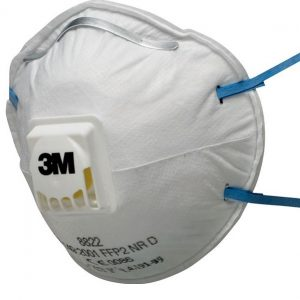 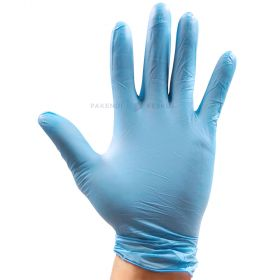 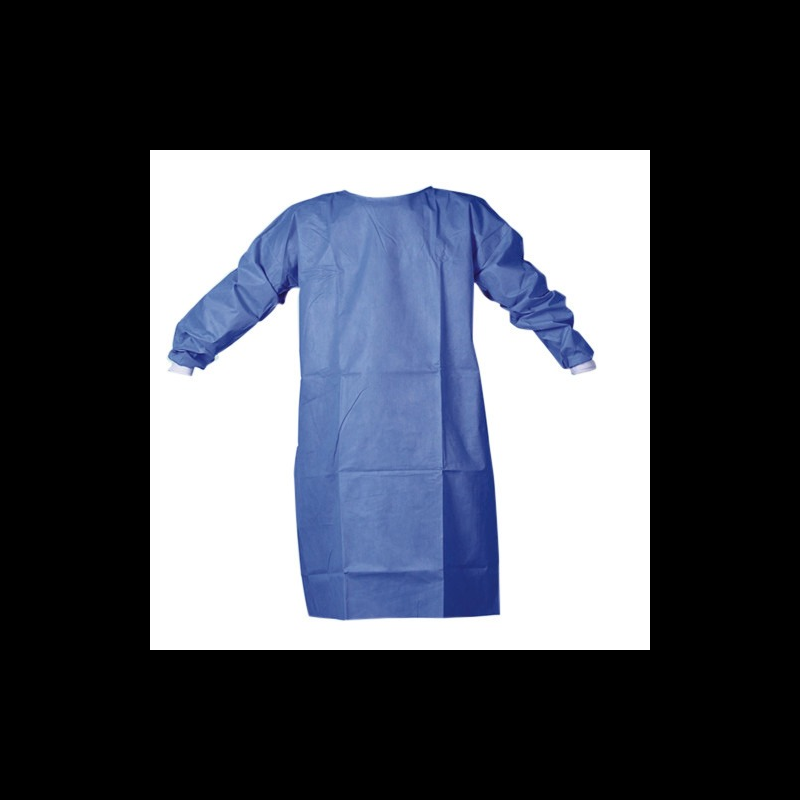 Nešiojamas dializės aparatas(5)
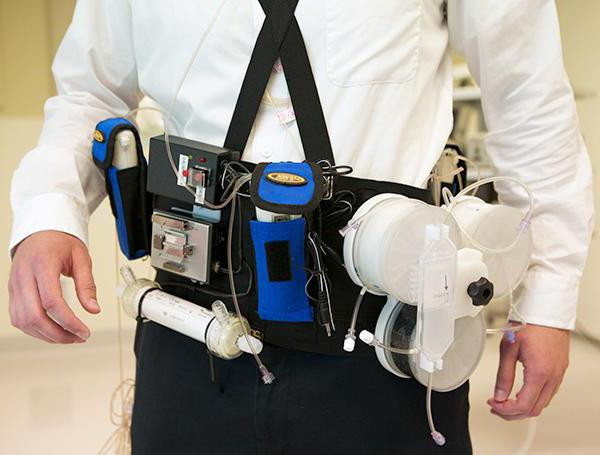 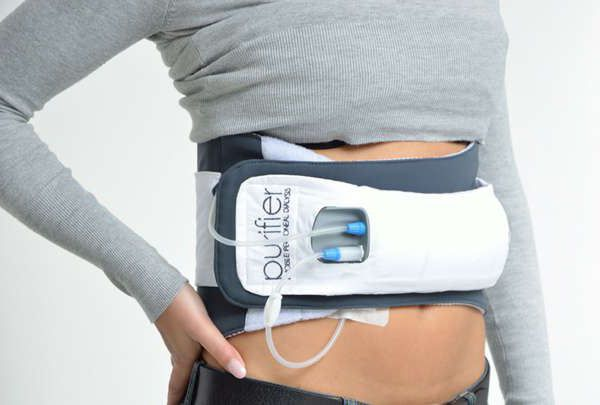 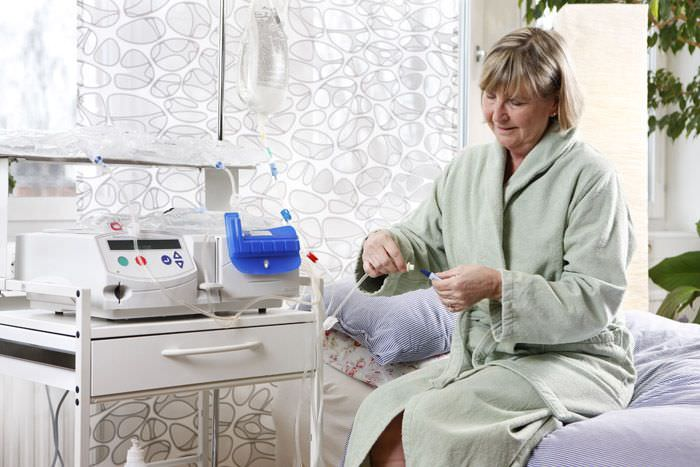 Telemedicina ir nuotolinės konsultacijos (4)
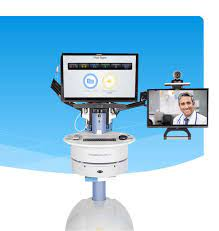 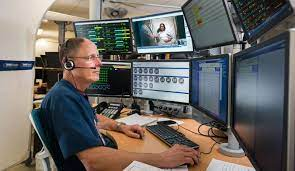 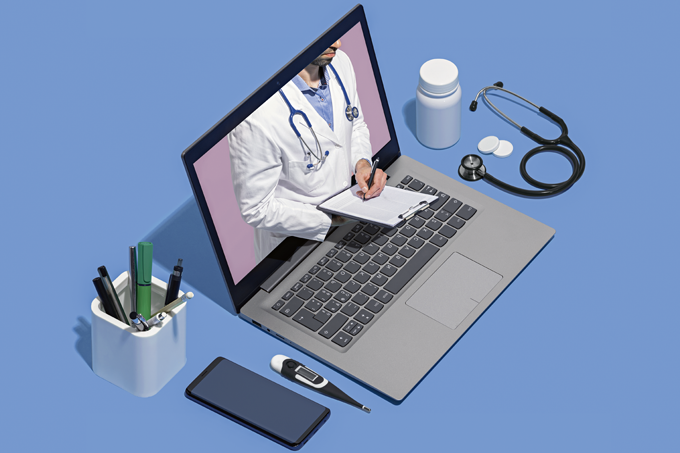 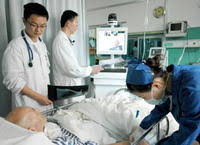 Dirbtiniai plaučių ventiliatoriai (3)
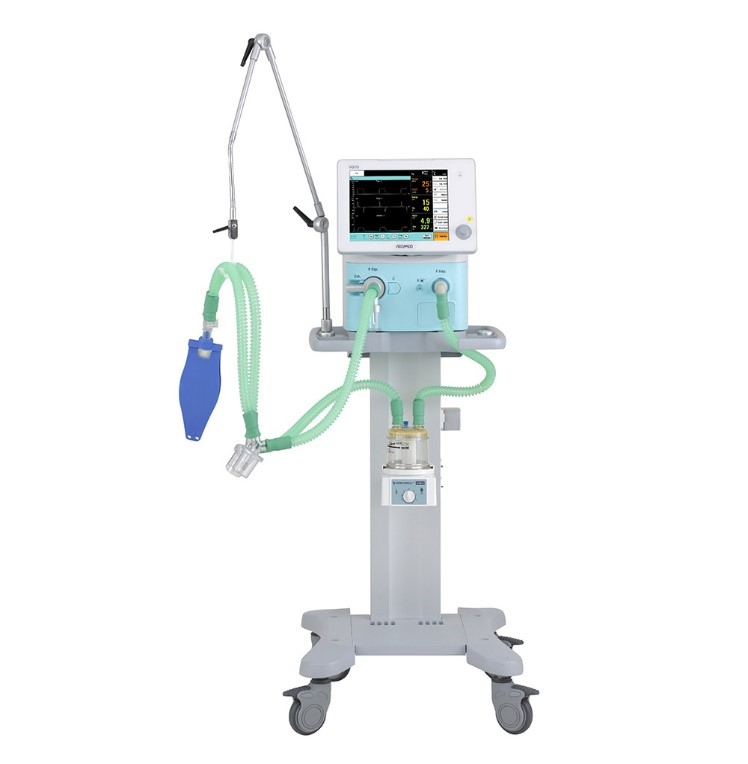 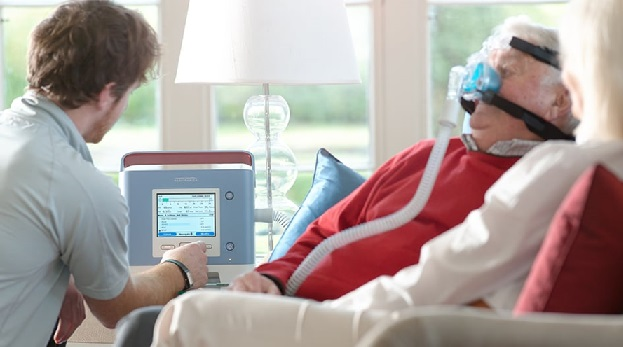 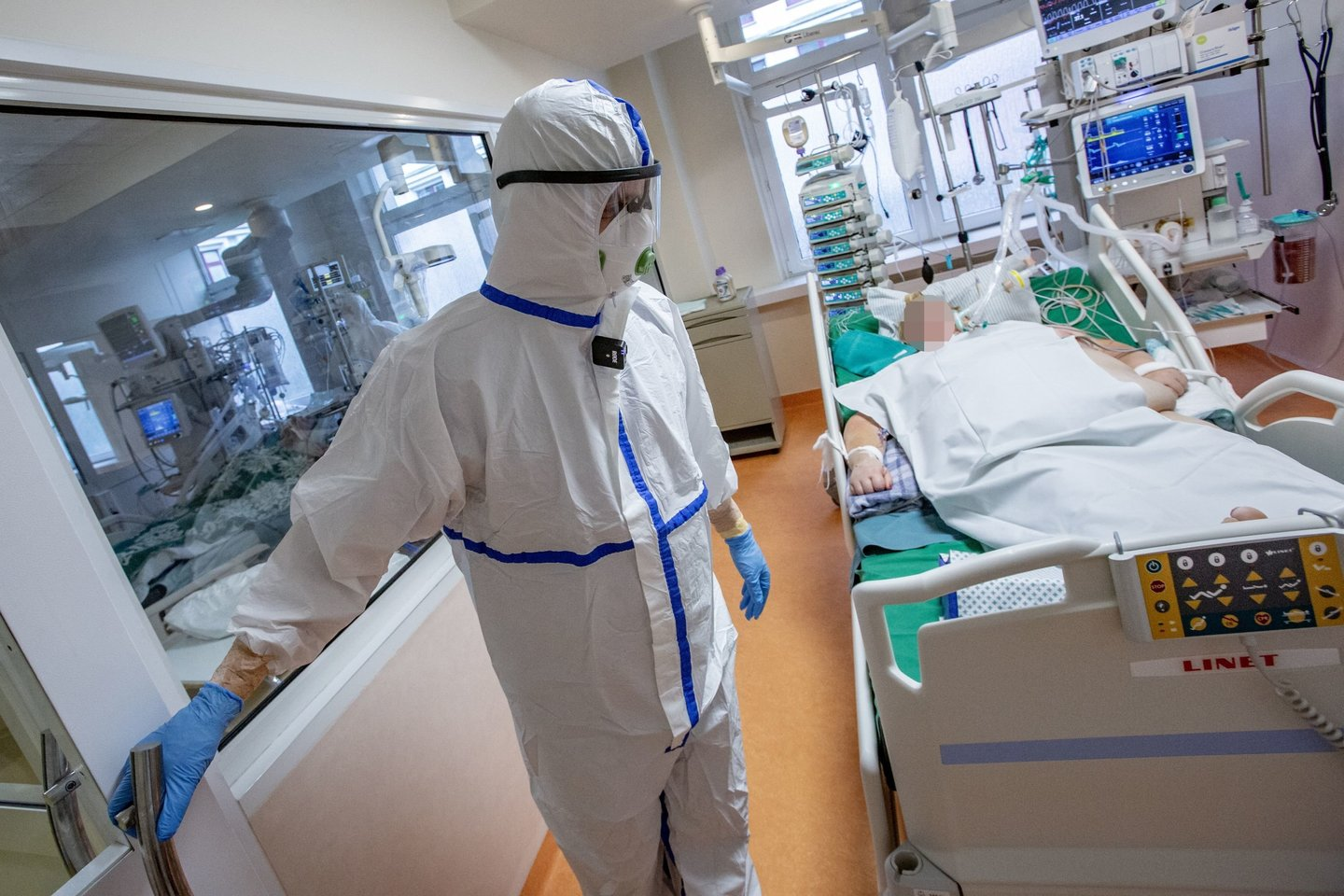 Medicininės veido kaukės, respiratoriai (2)
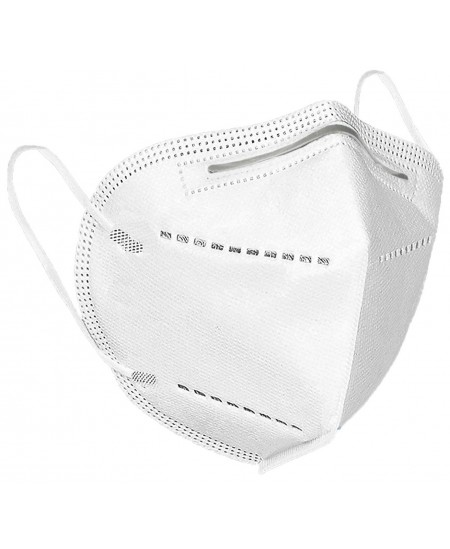 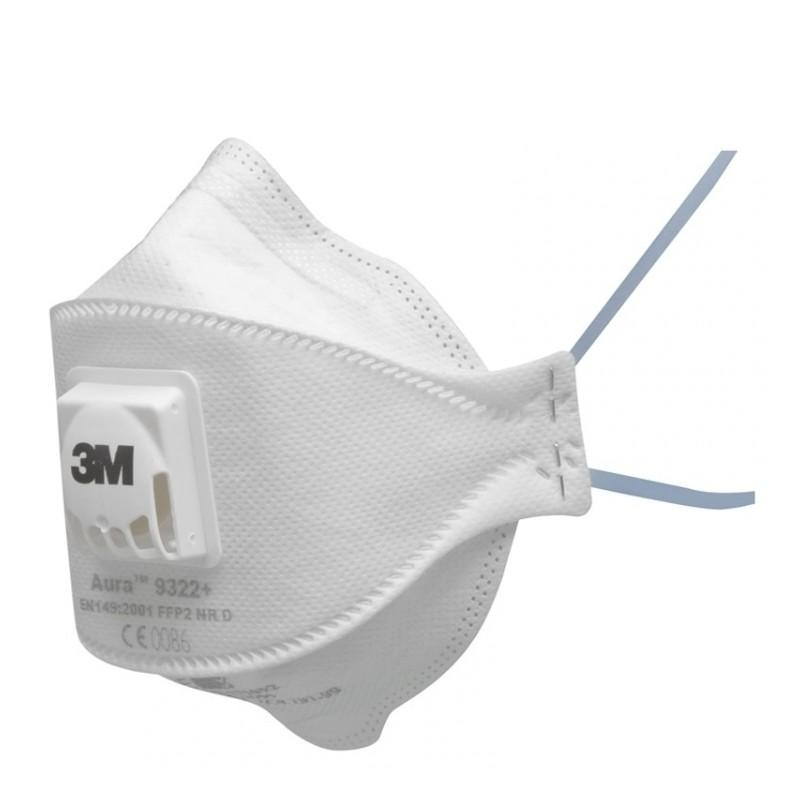 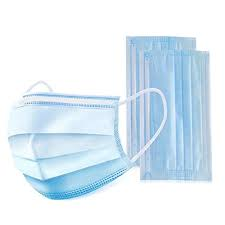 Covid-19 diagnostika (1)
Klinikinė 



Laboratorinė diagnostika
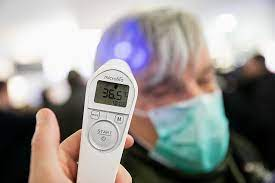 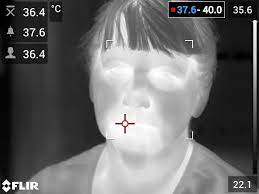 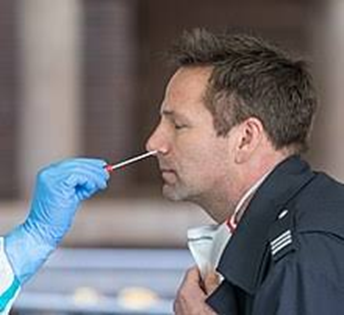 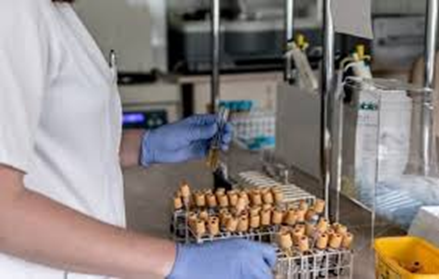 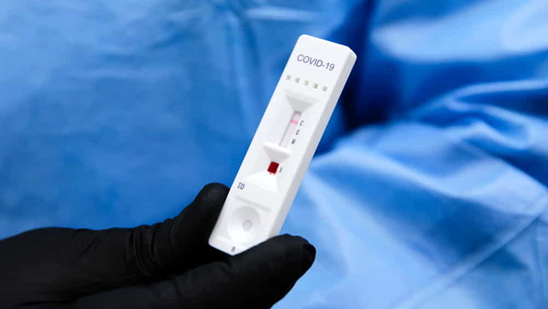